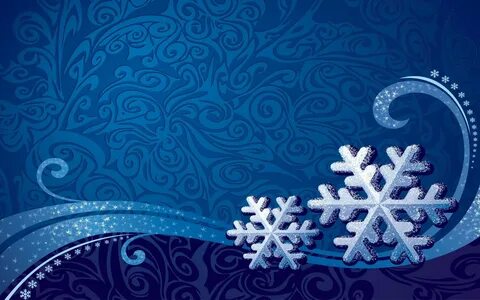 МКДОУ  д/с комбинированного   вида   № 6         
                  Газета   для                                                                                                                любознательных   родителей               декабрь 2023г.
                      Средняя группа 
                      «Дельфинчики»
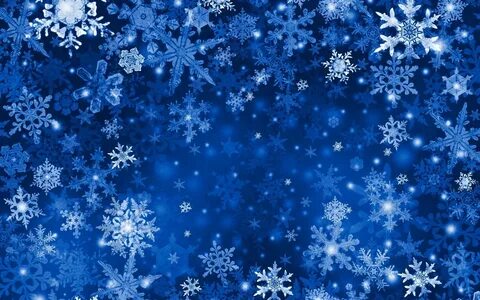 В этом выпуске: 

. Здоровье детей в зимний период.

. Зимние витамины.

.Осторожно гололёд.

. Дети должны знать!

.  Родительских заблуждений.

.Ваш первый утренник.
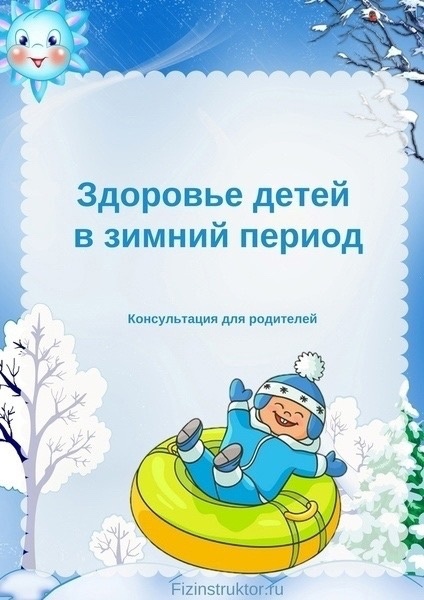 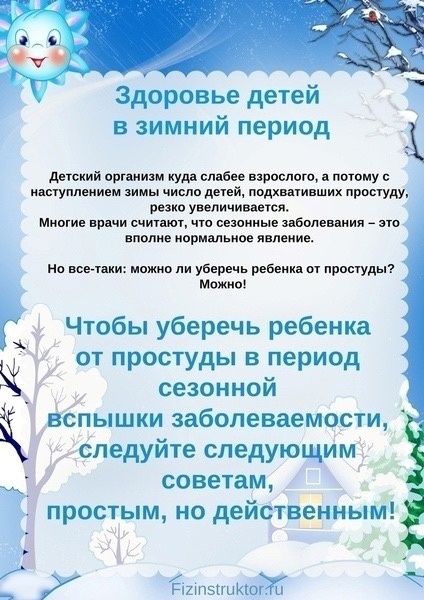 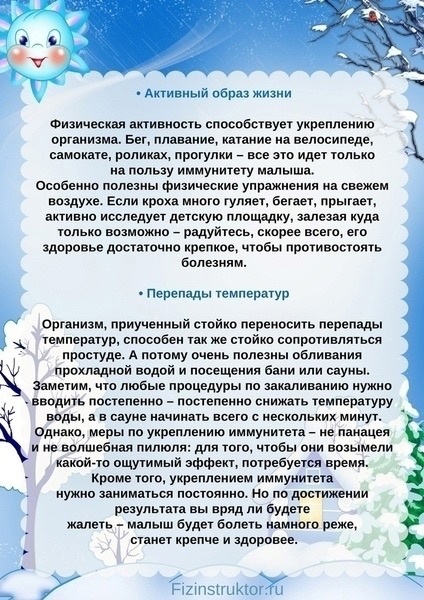 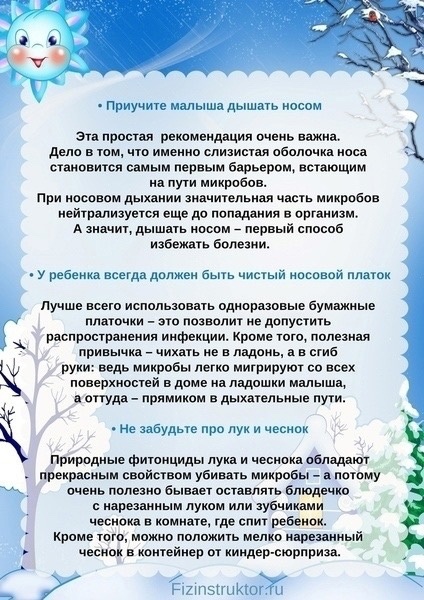 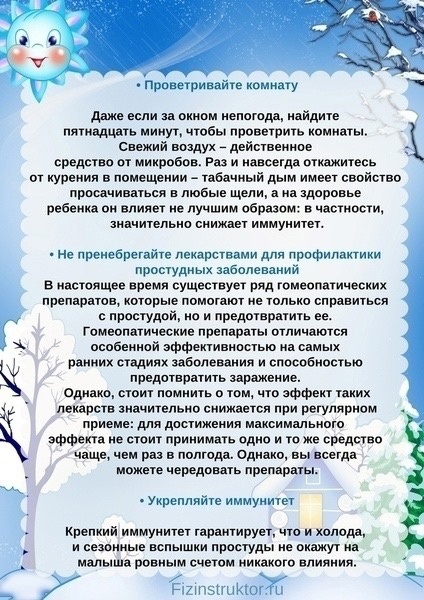 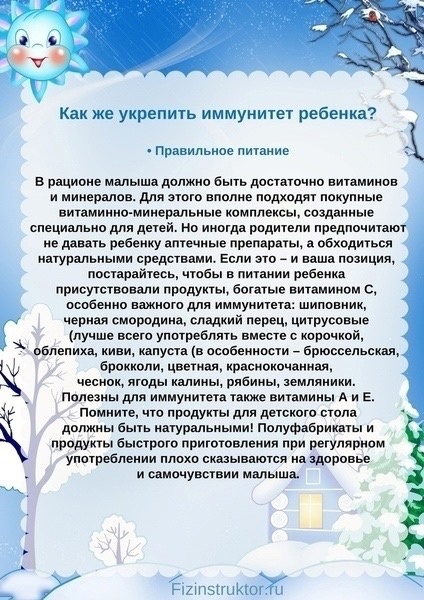 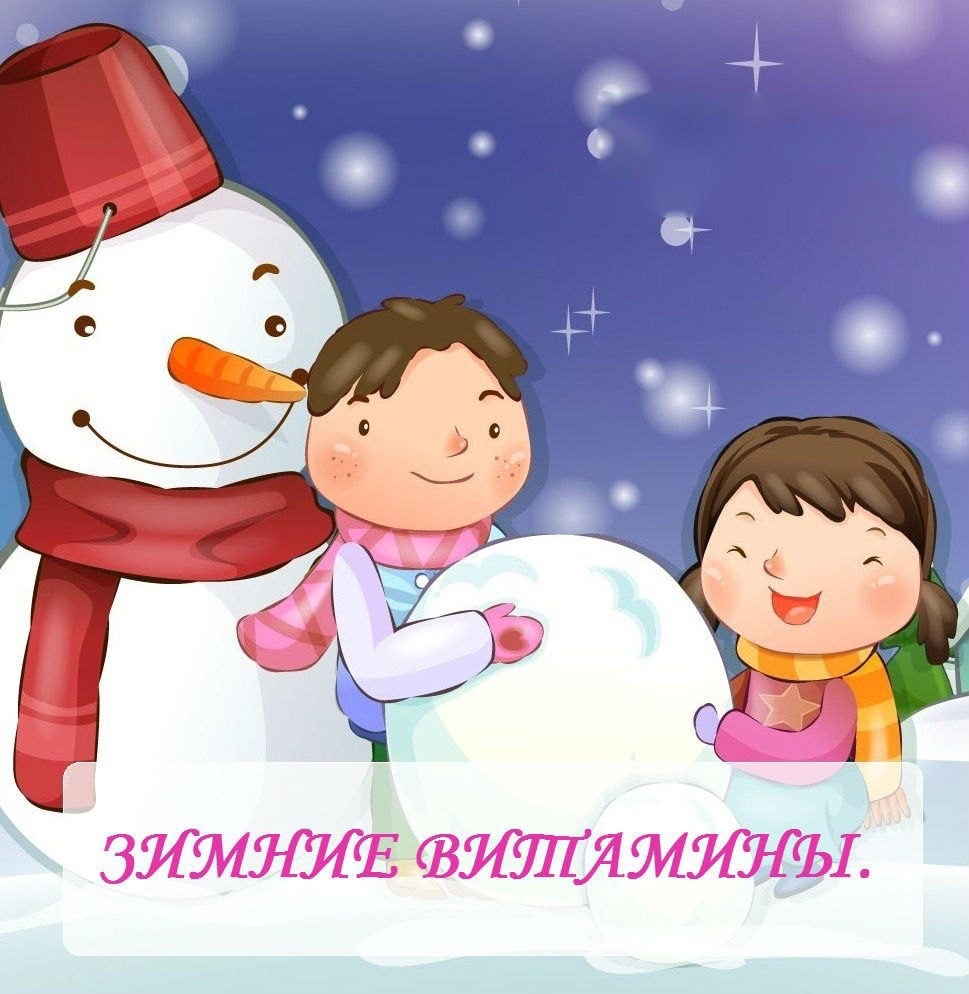 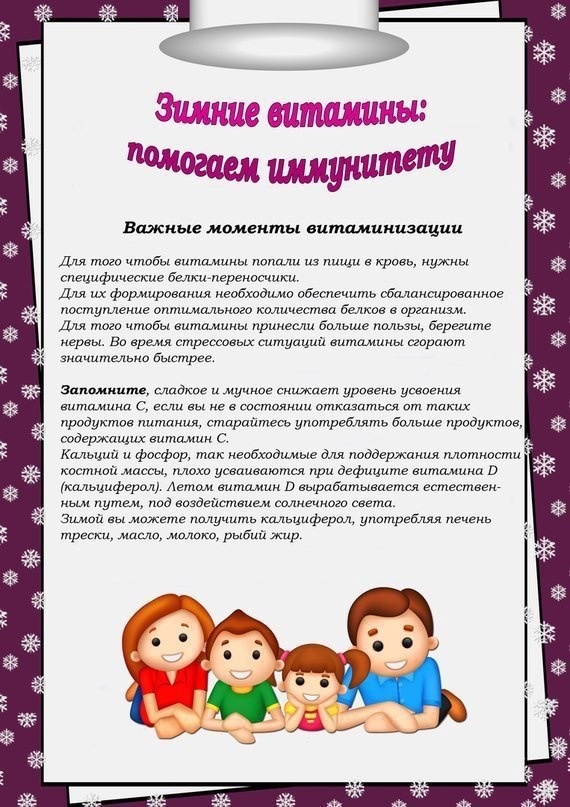 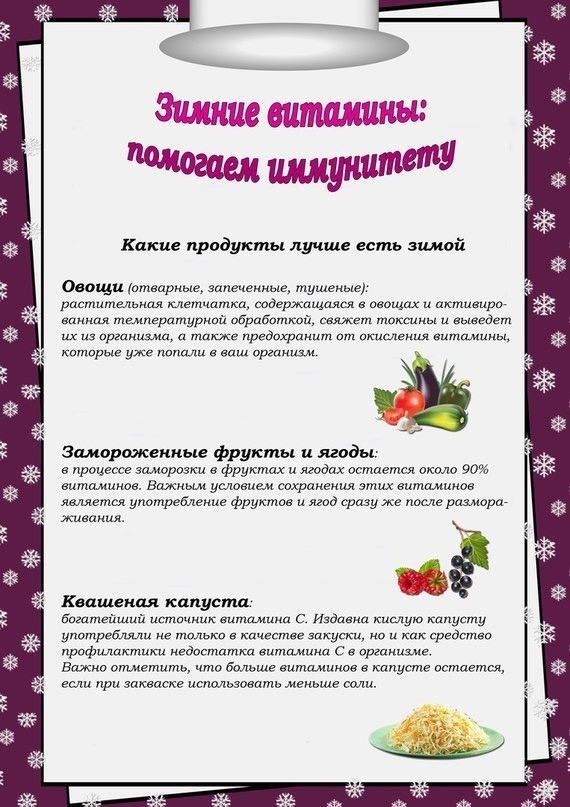 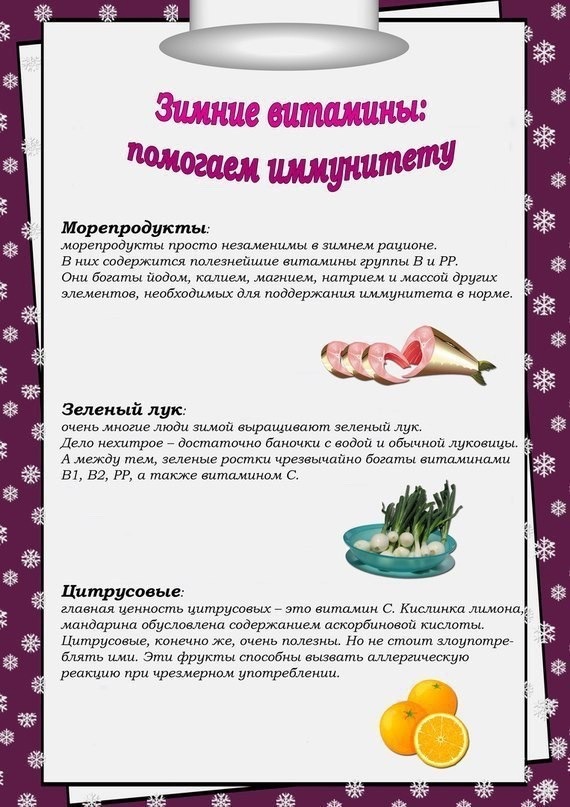 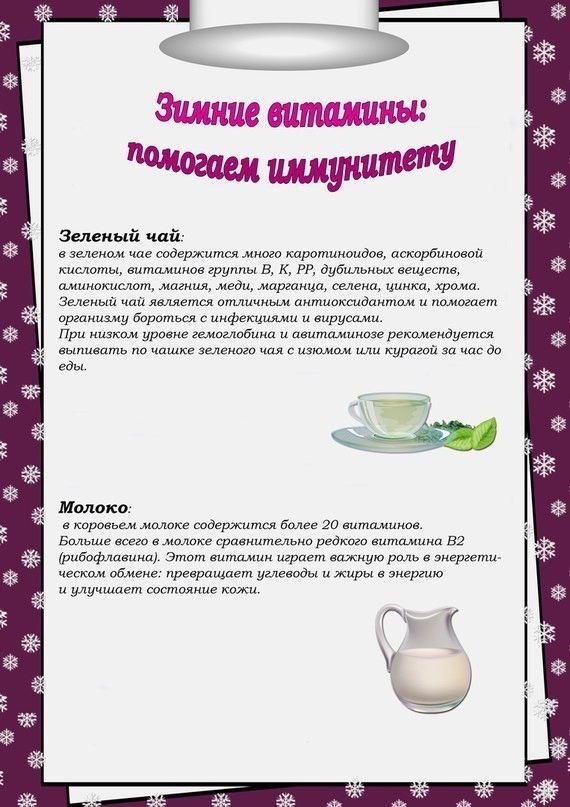 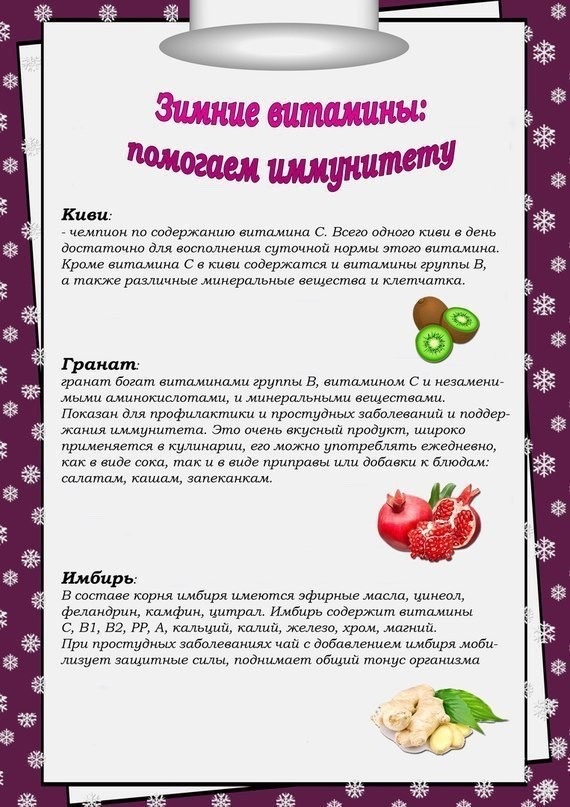 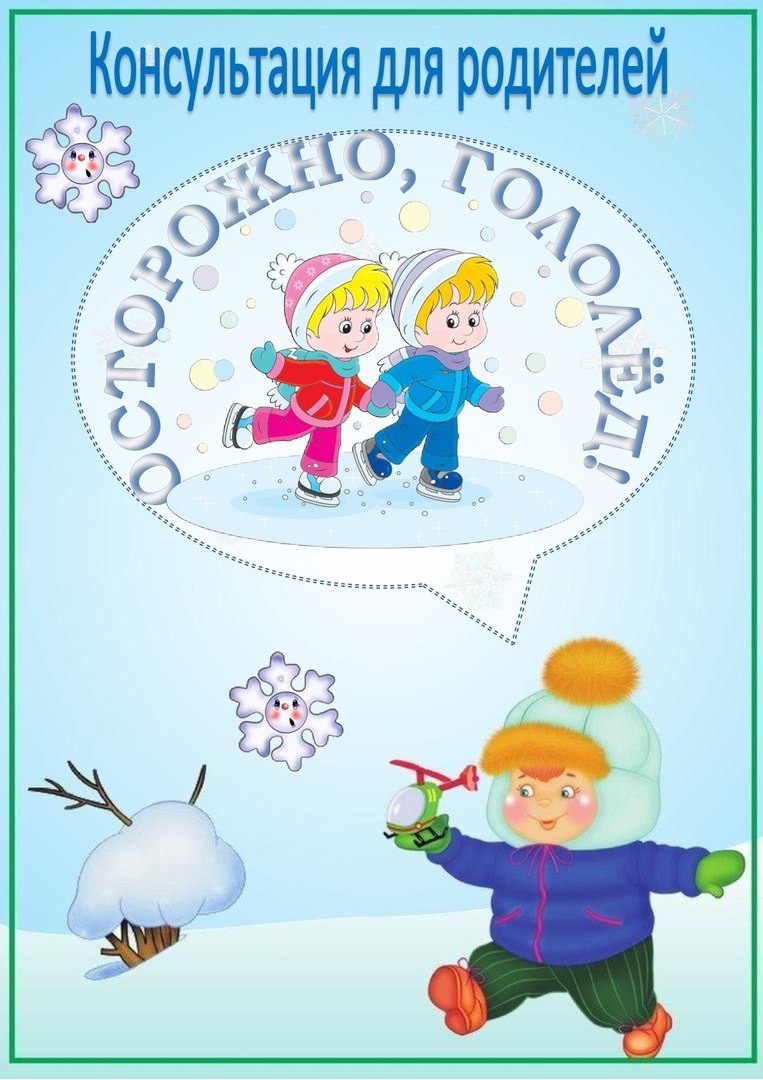 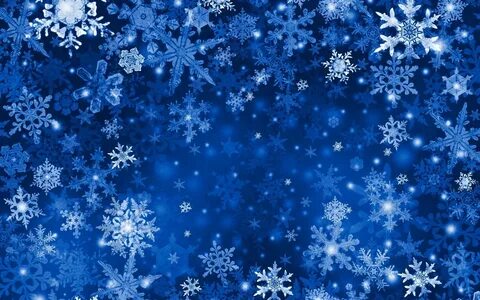 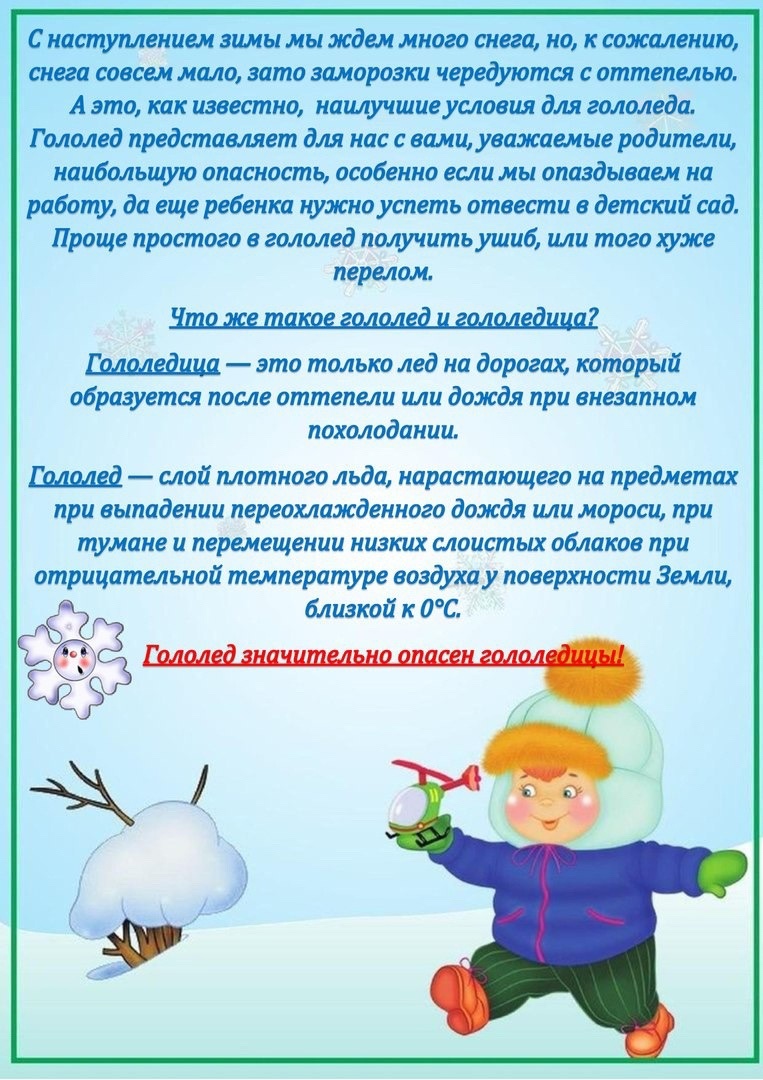 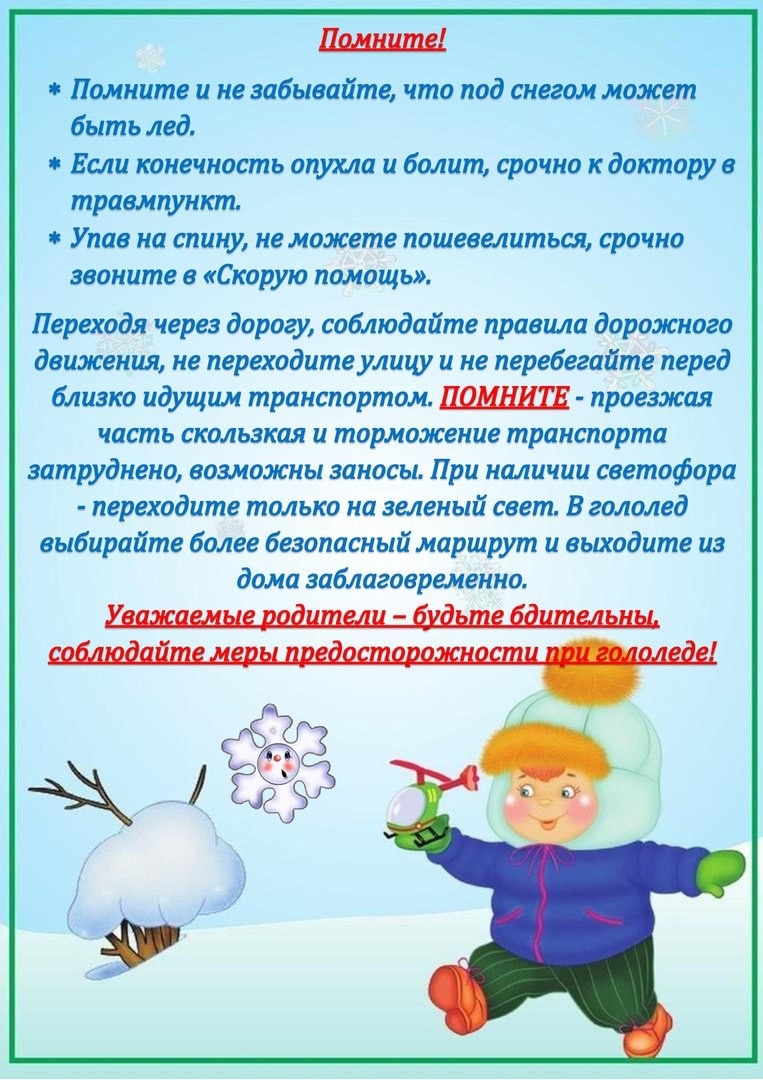 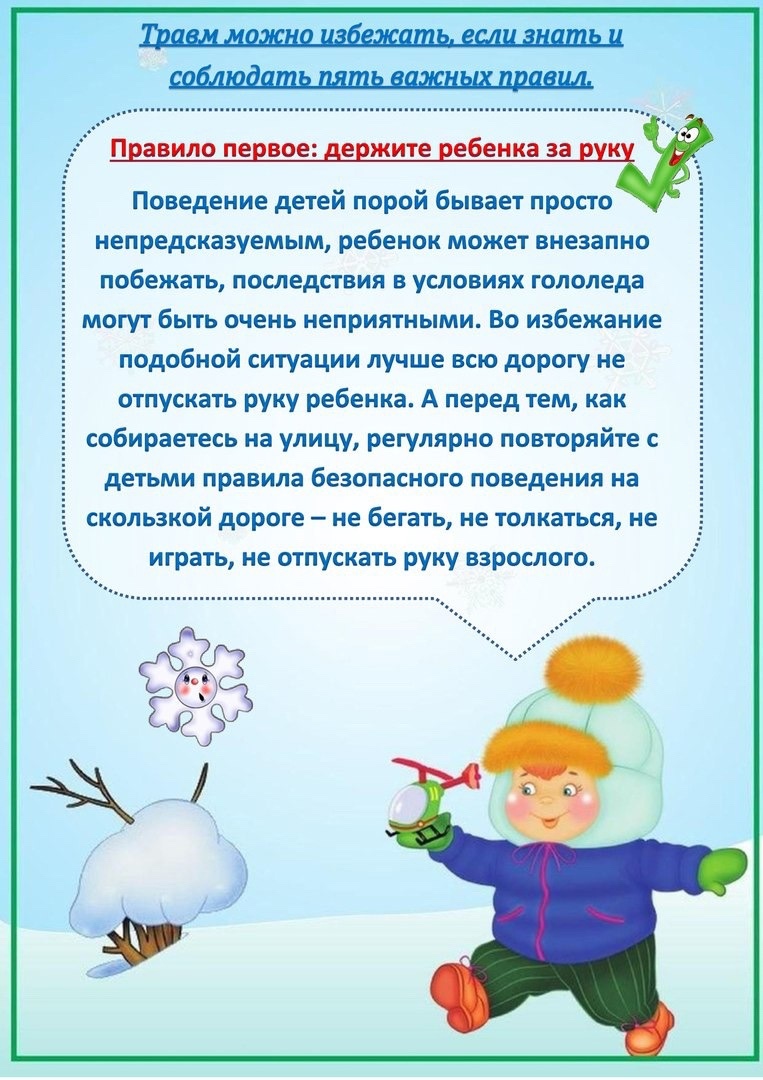 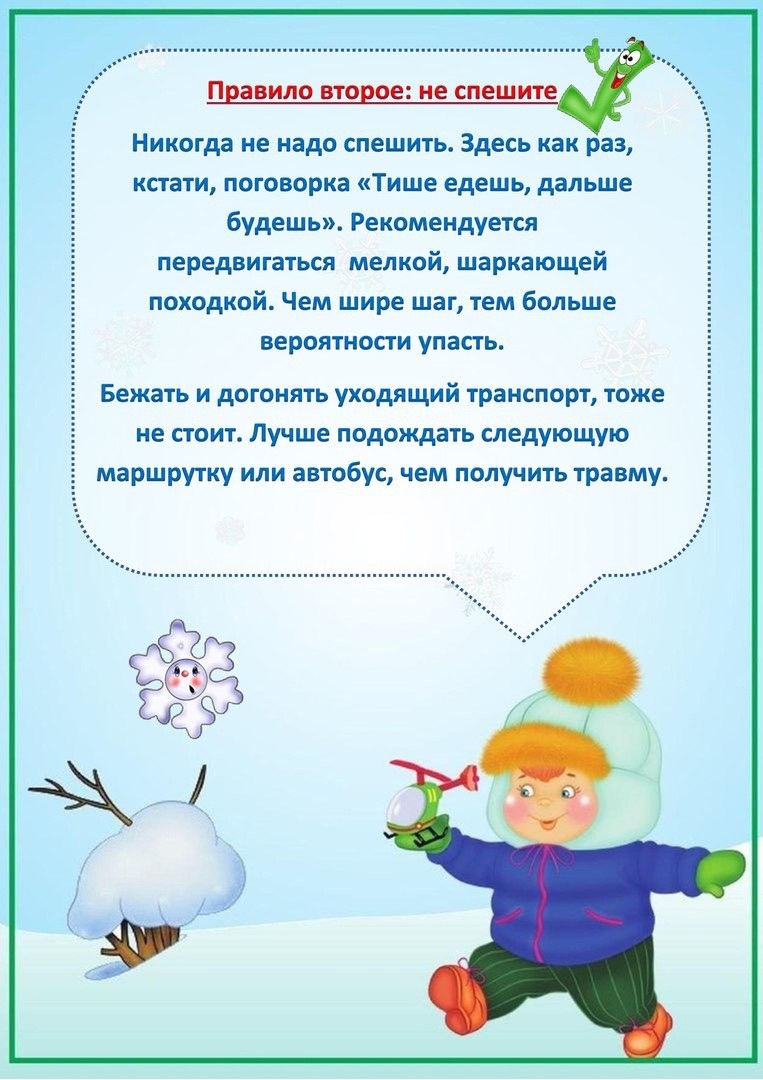 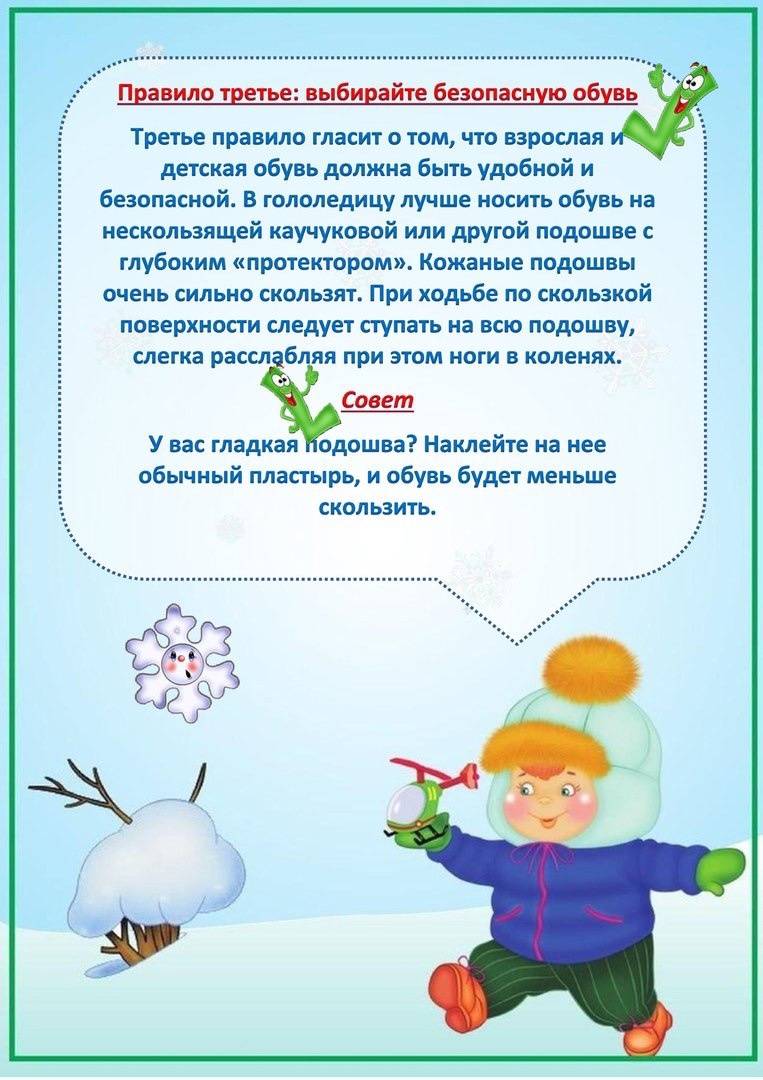 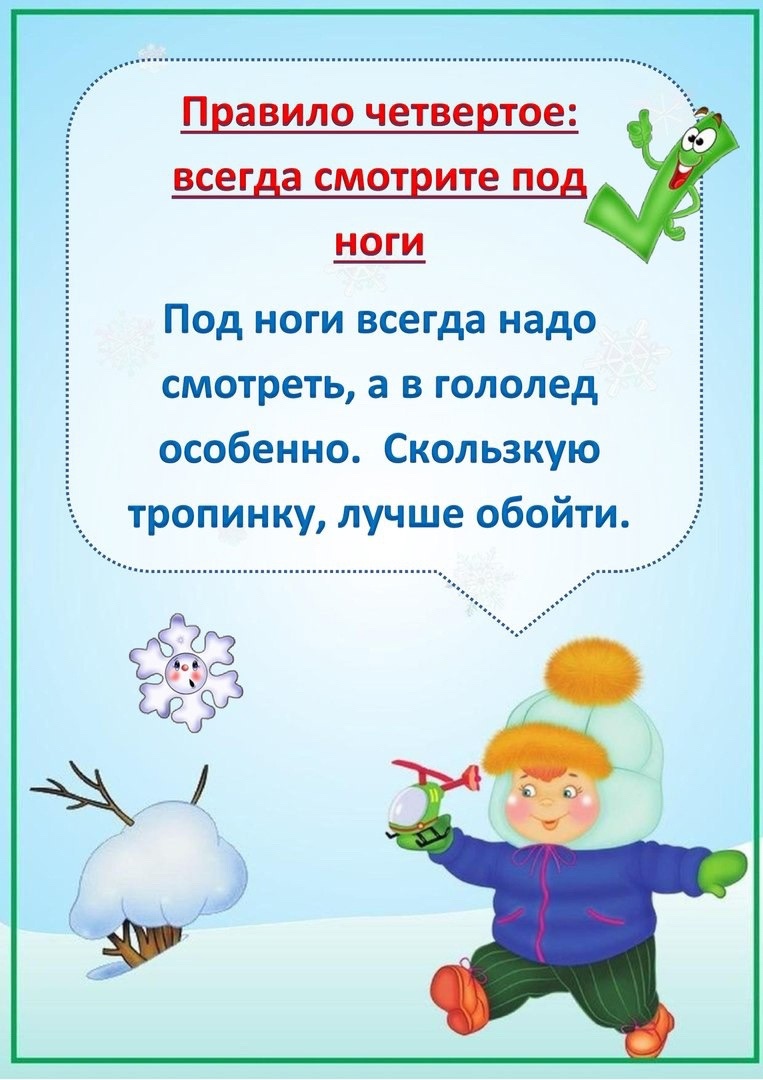 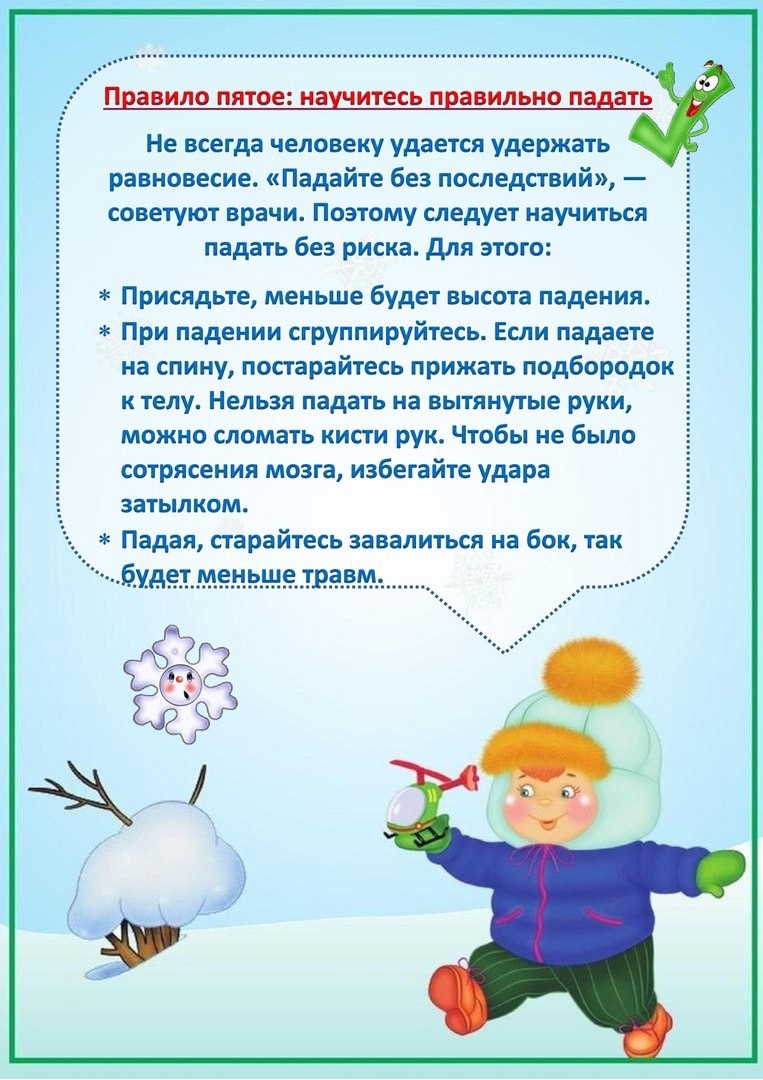 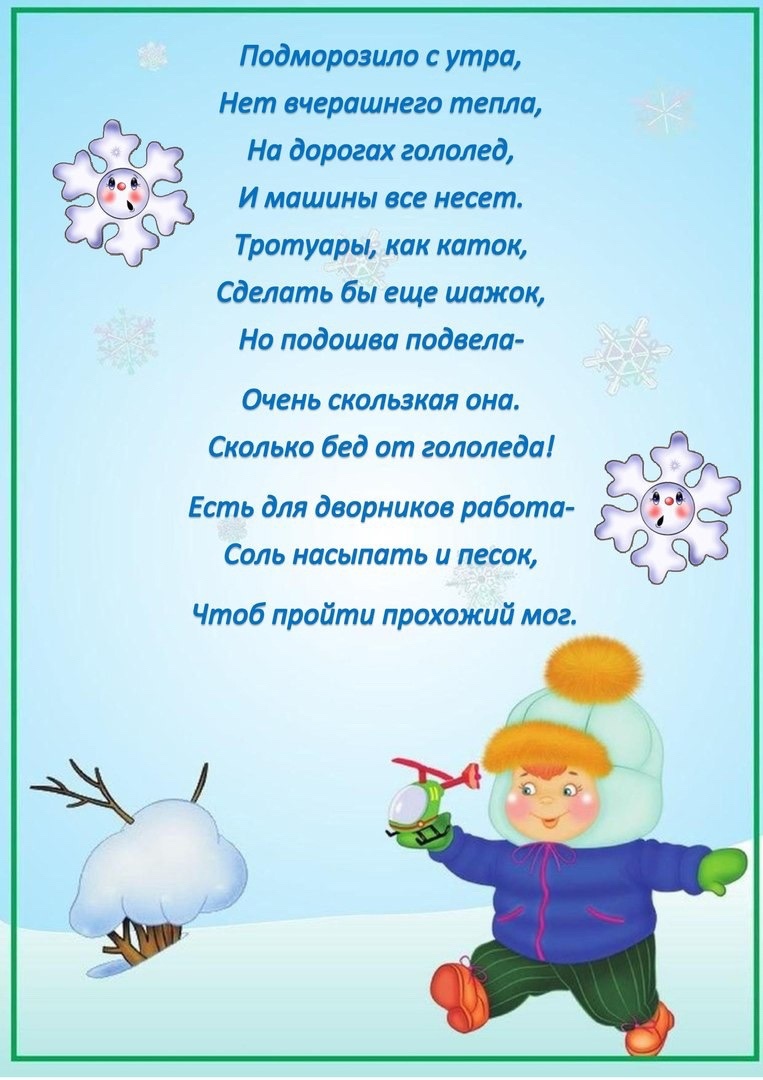 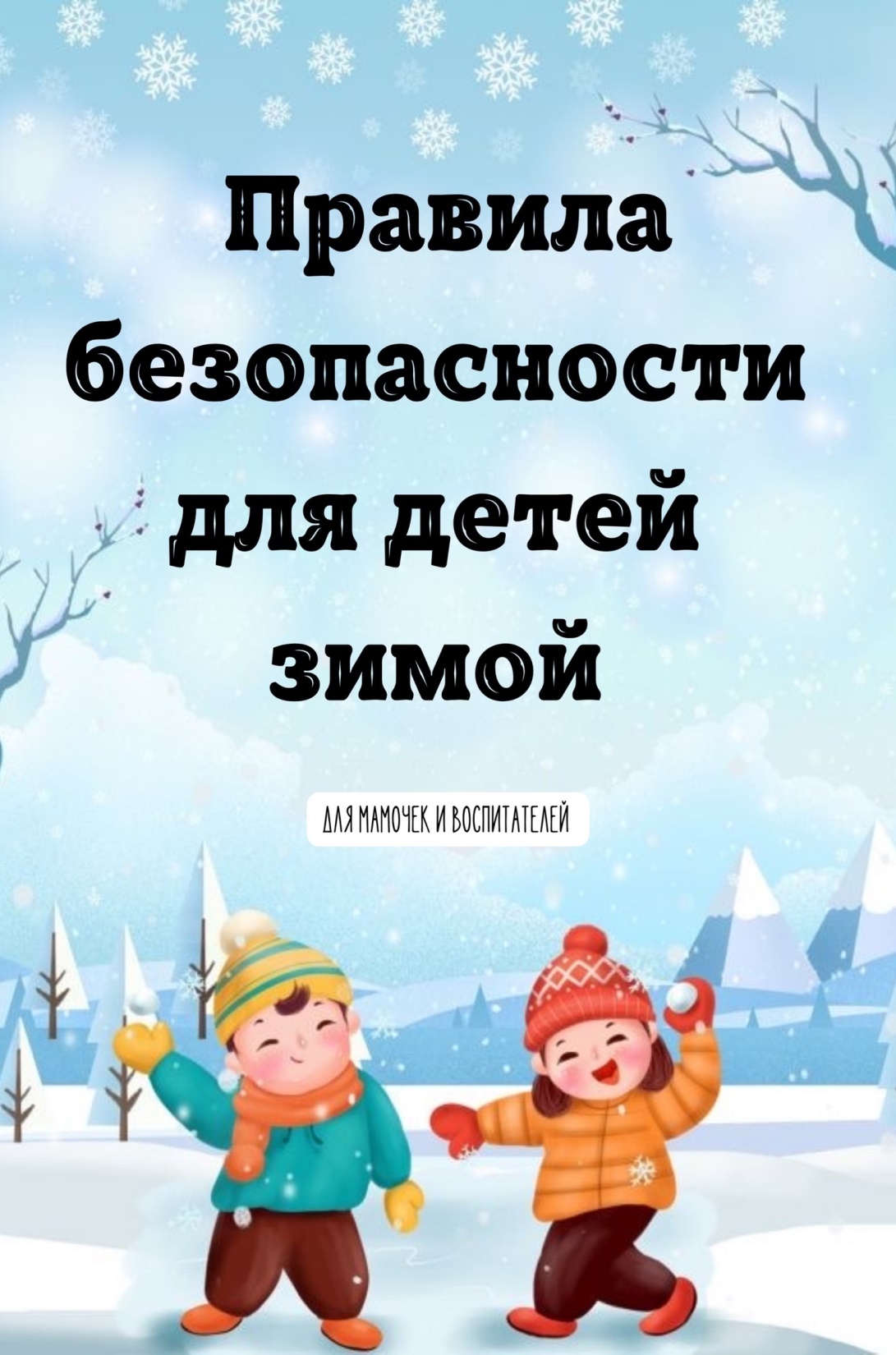 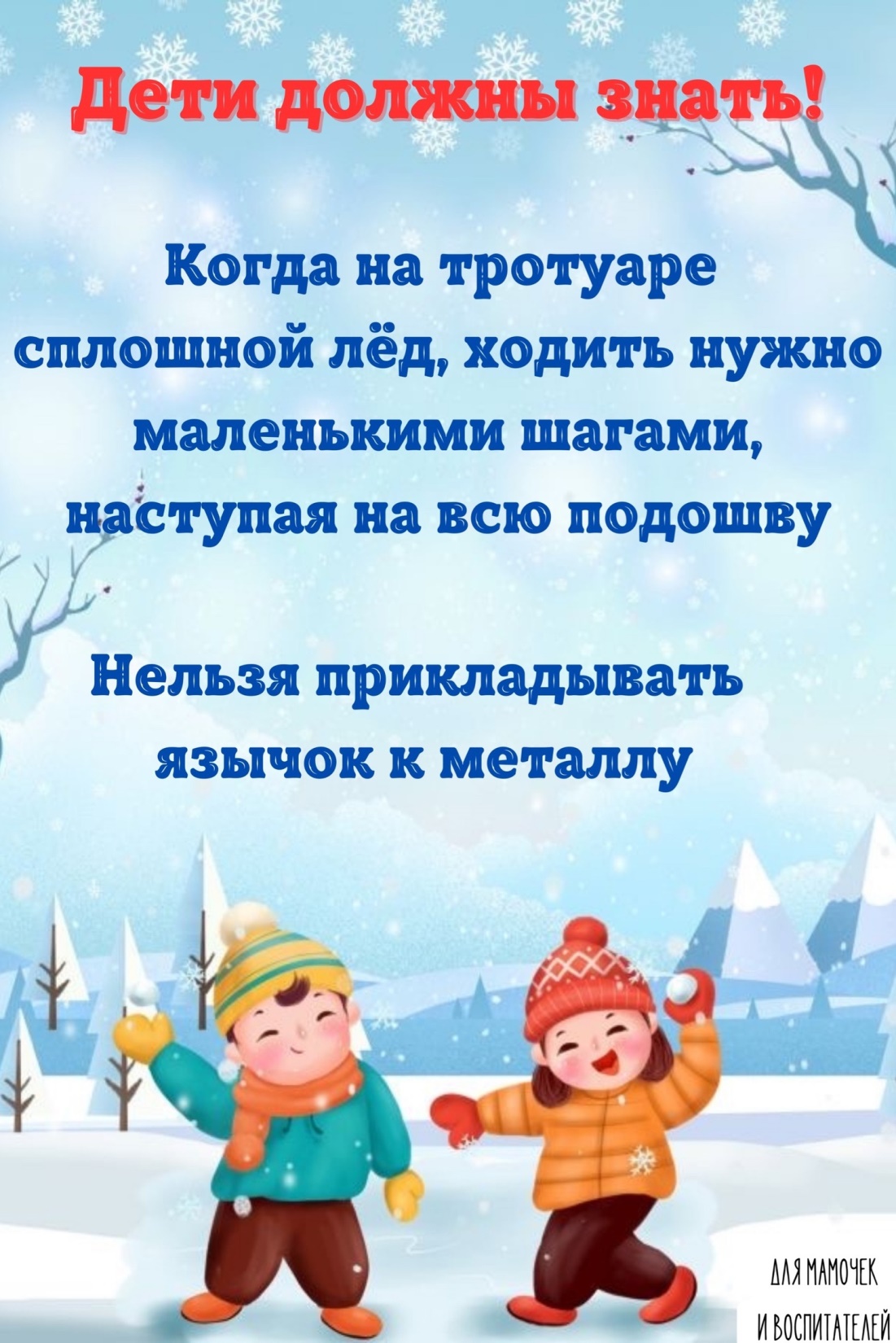 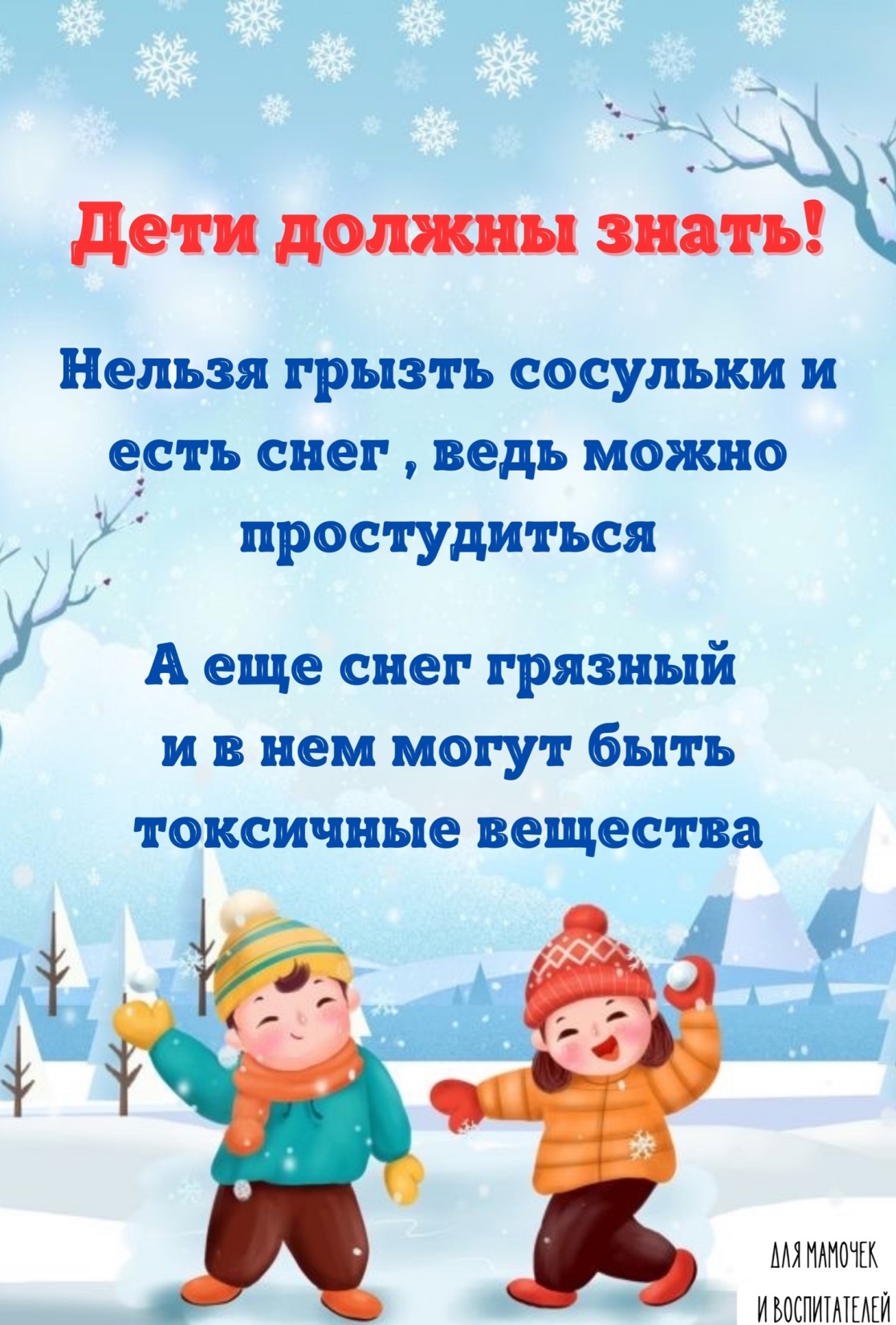 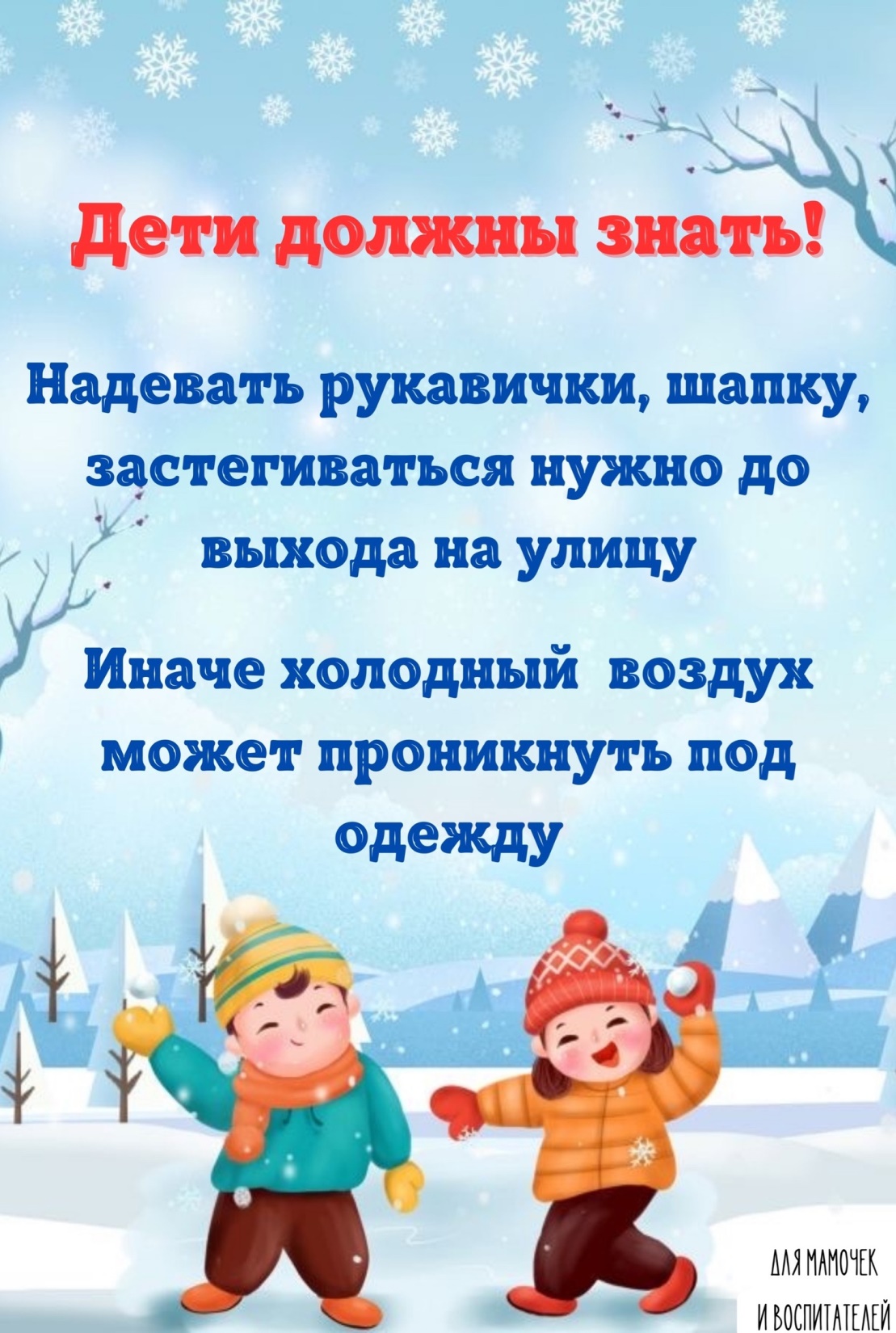 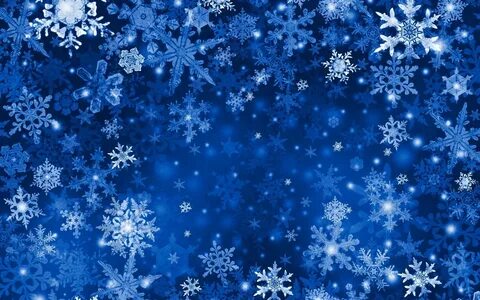 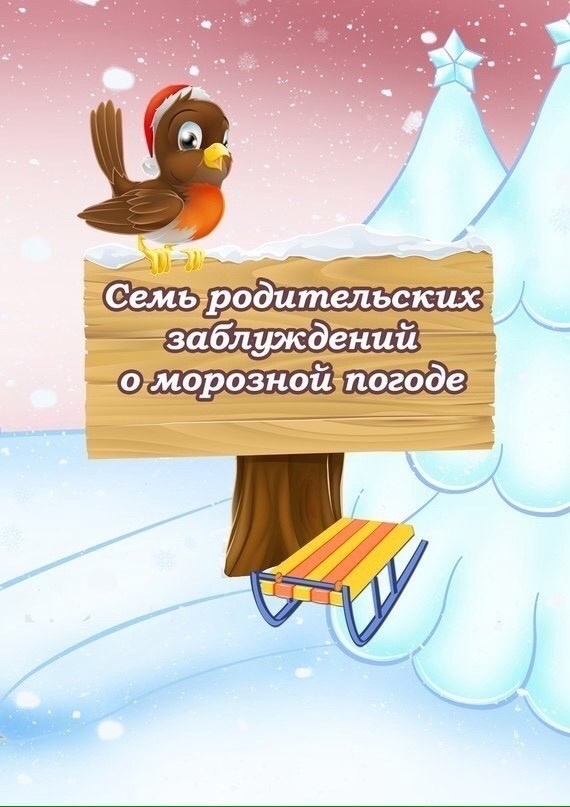 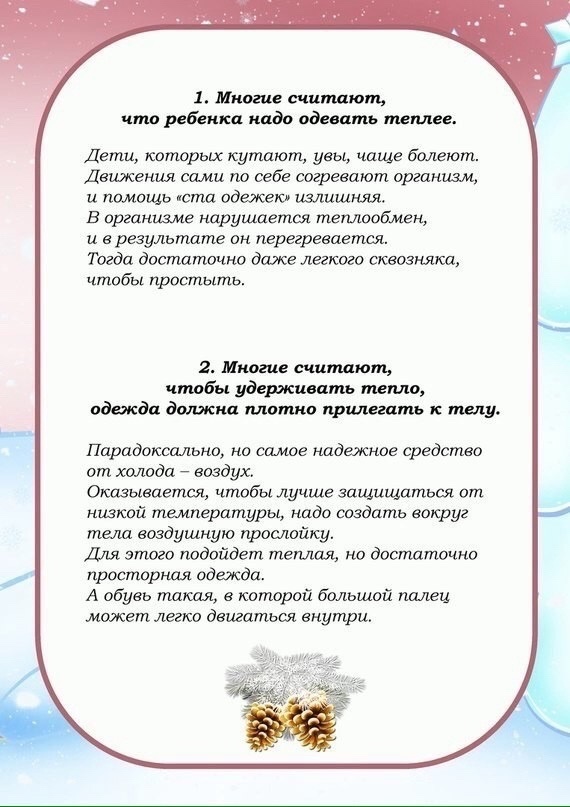 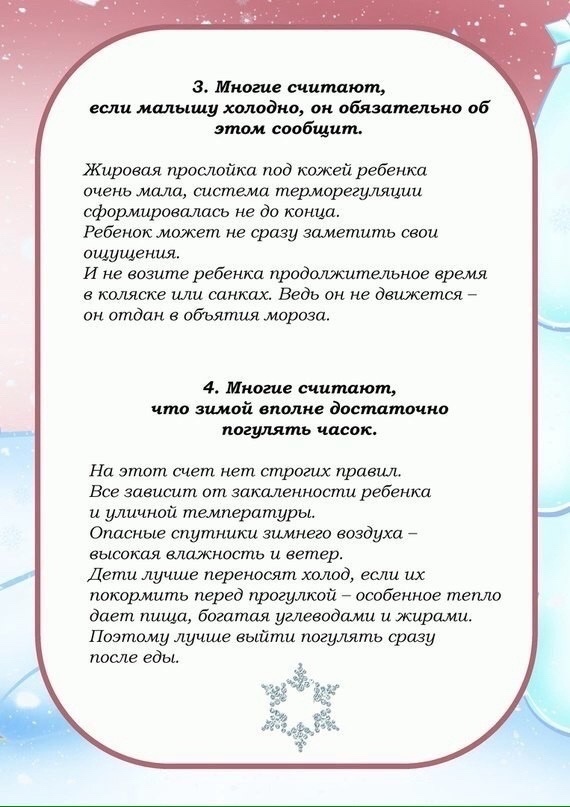 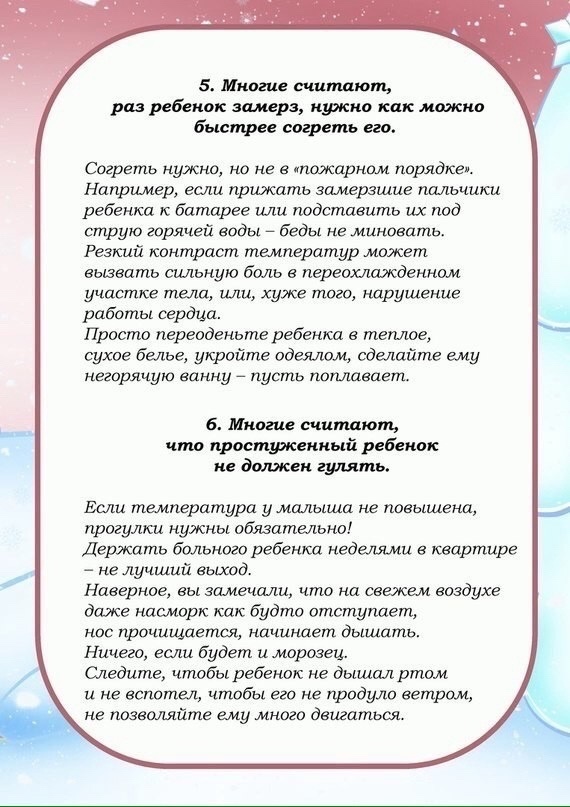 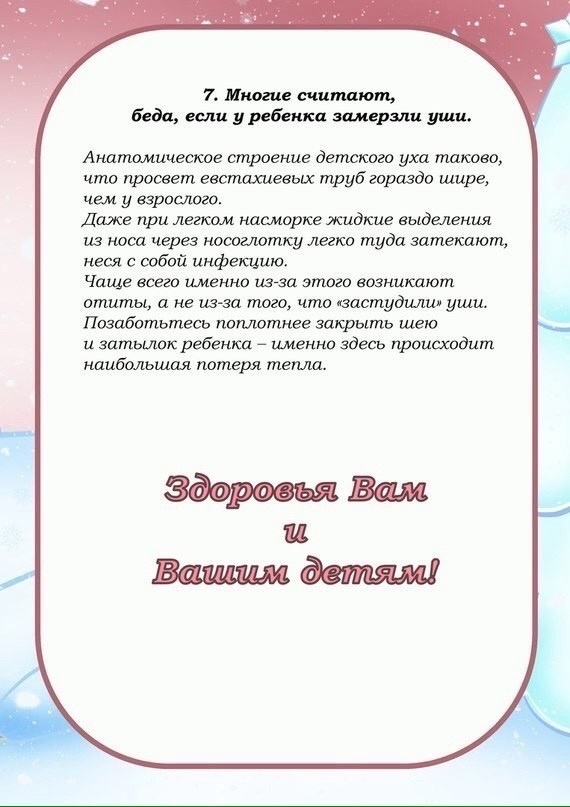 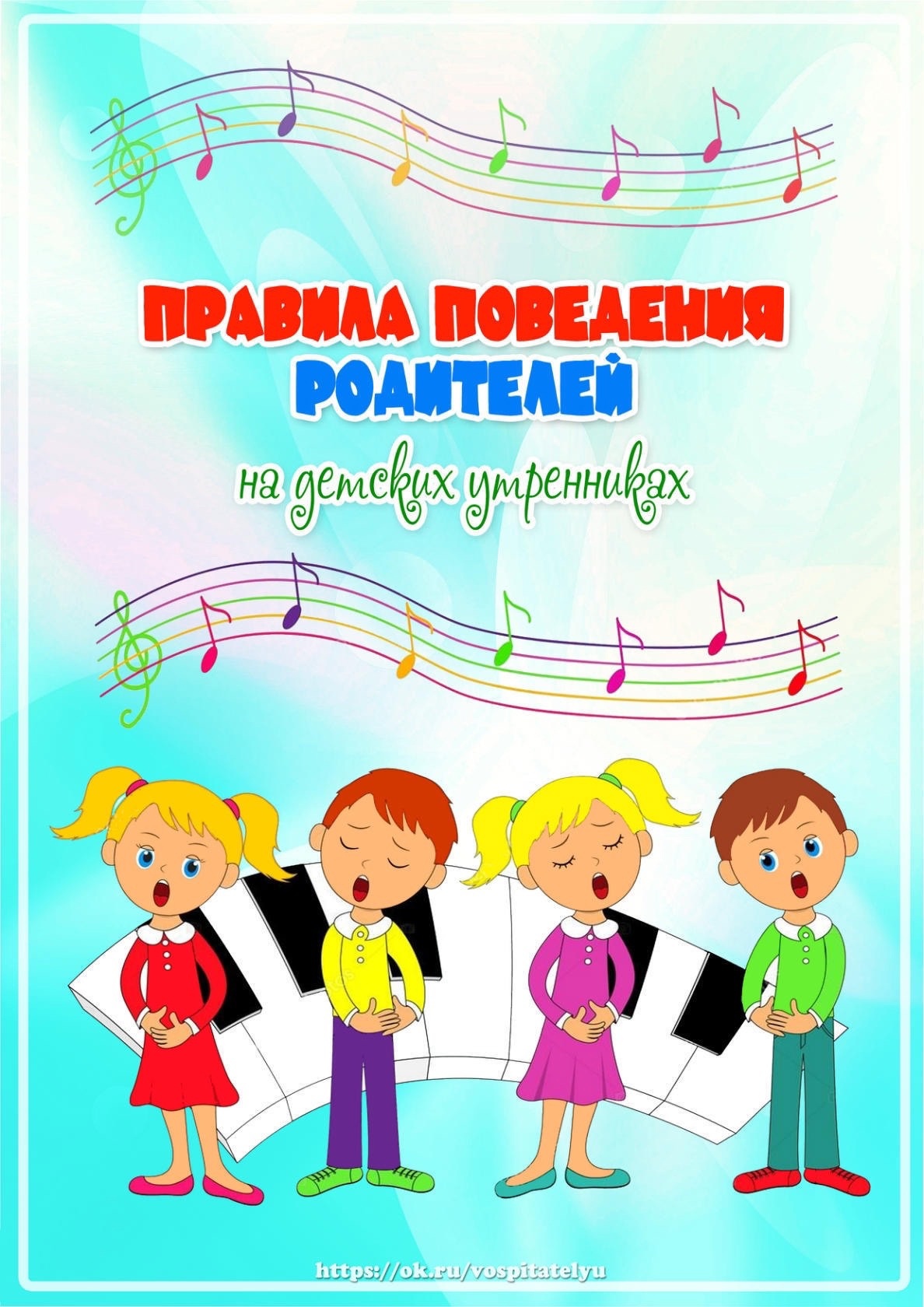 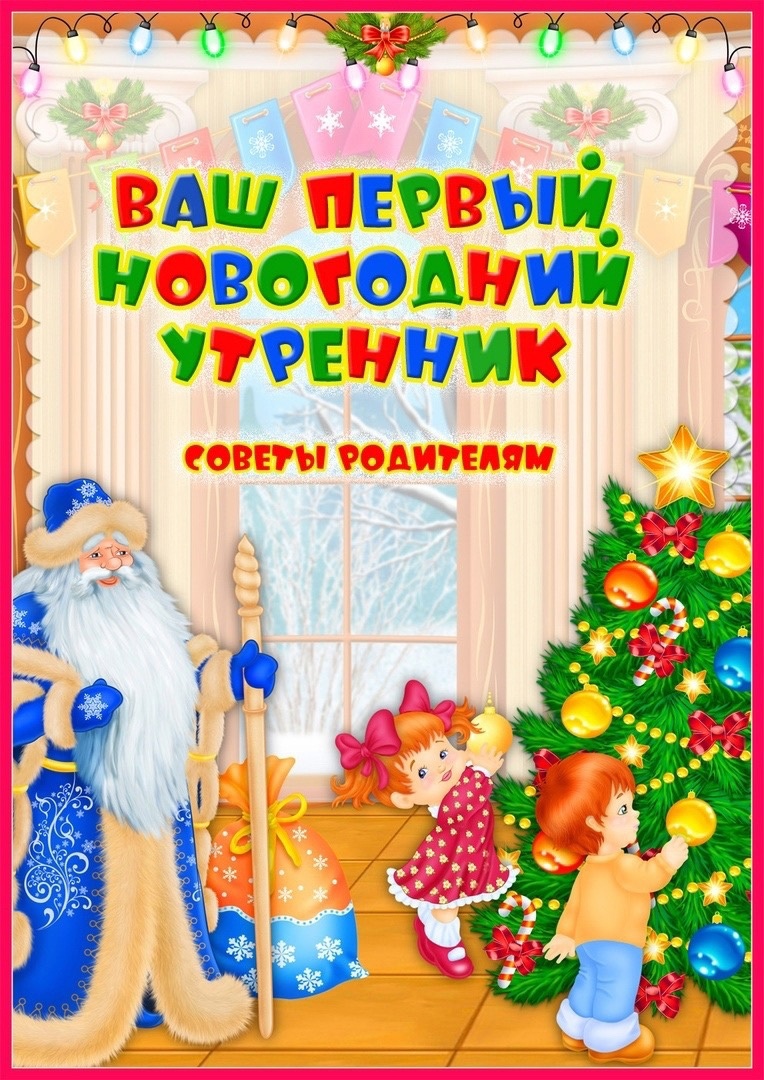 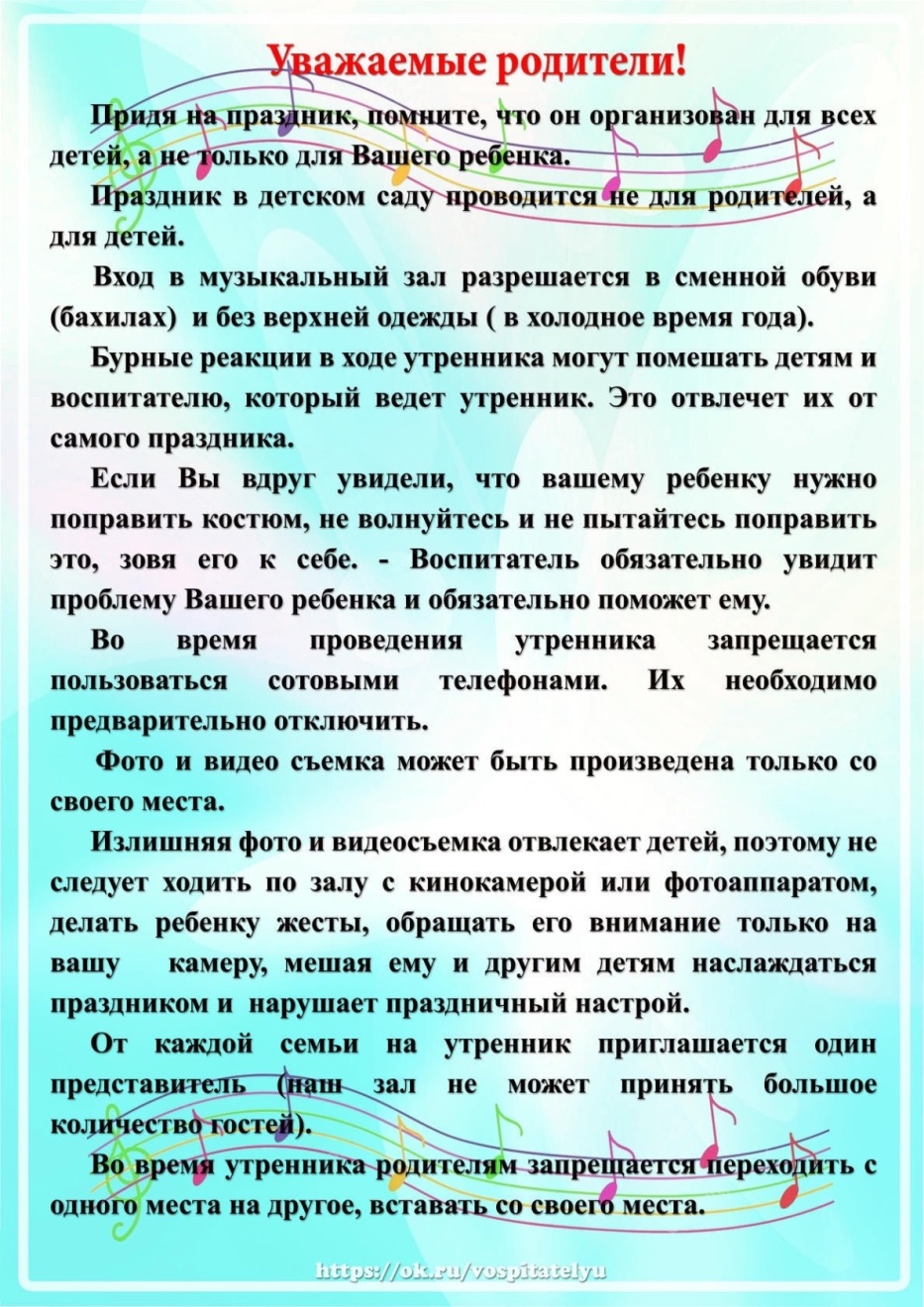 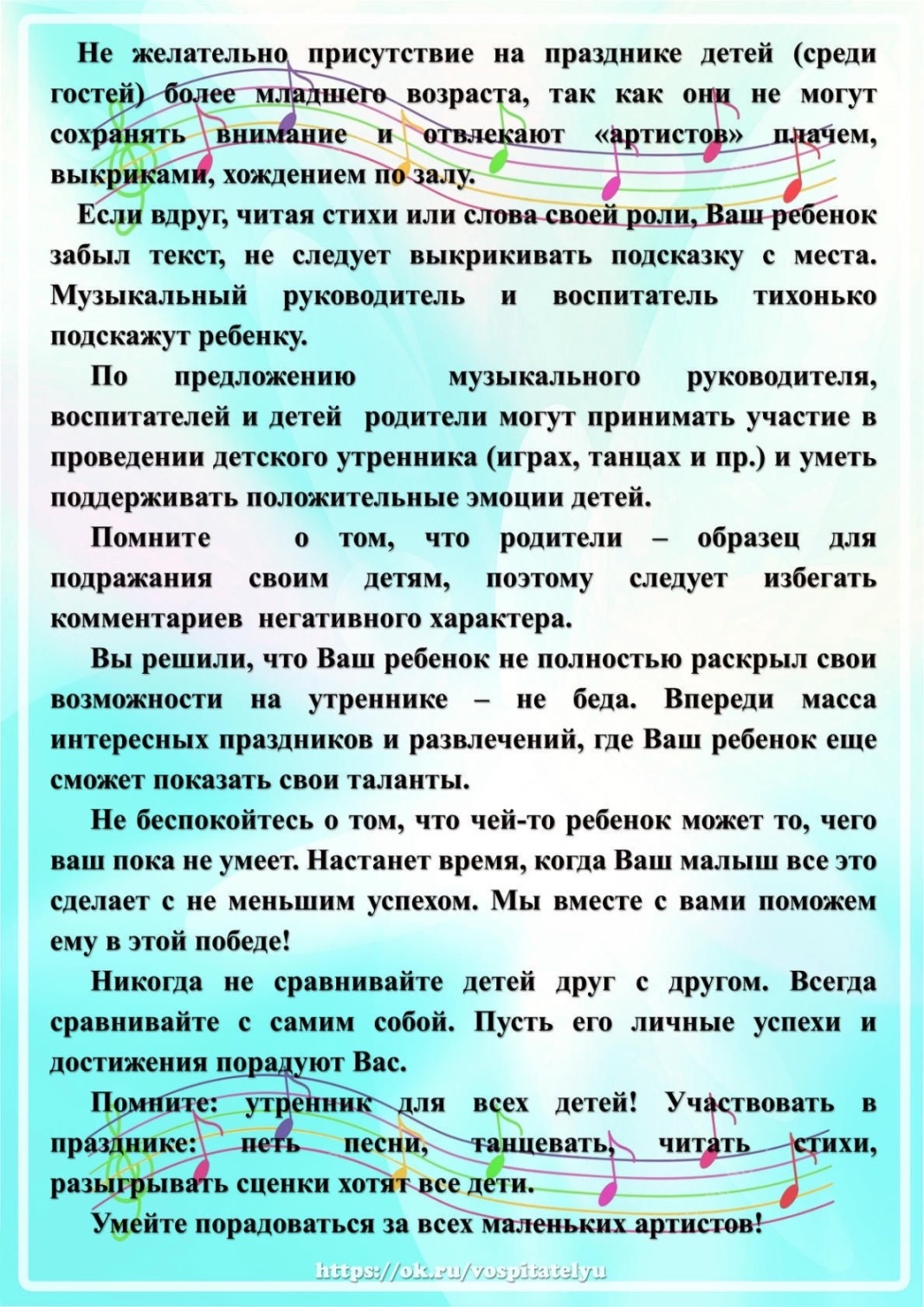 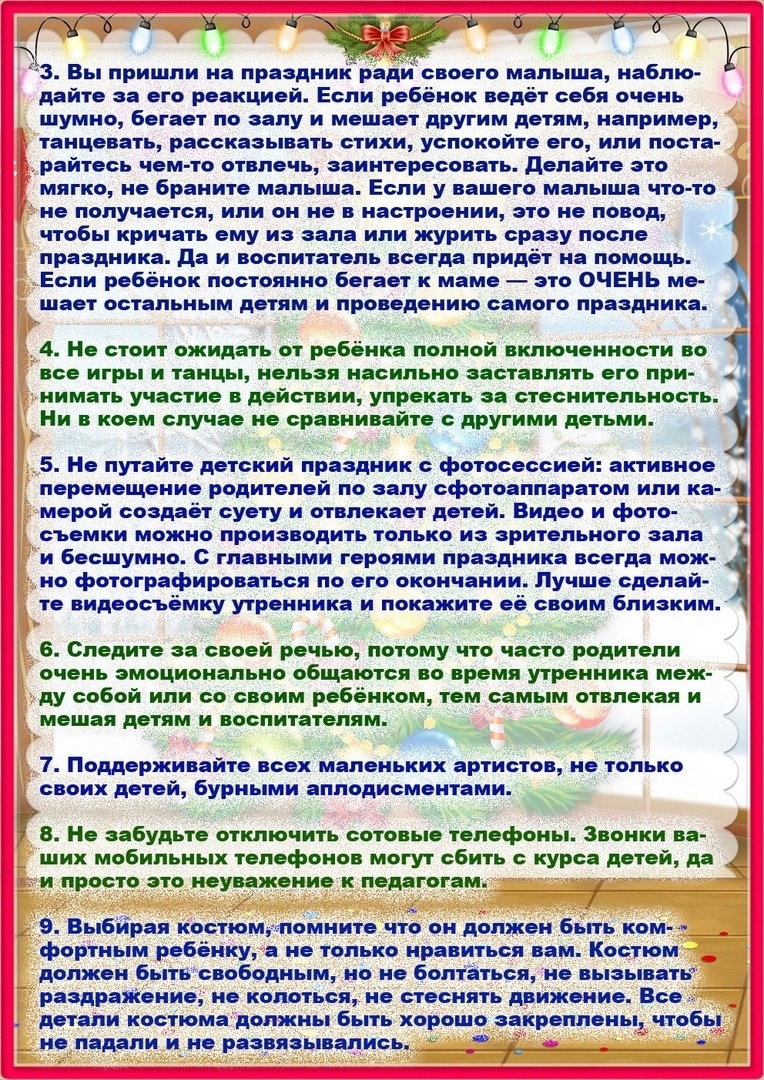 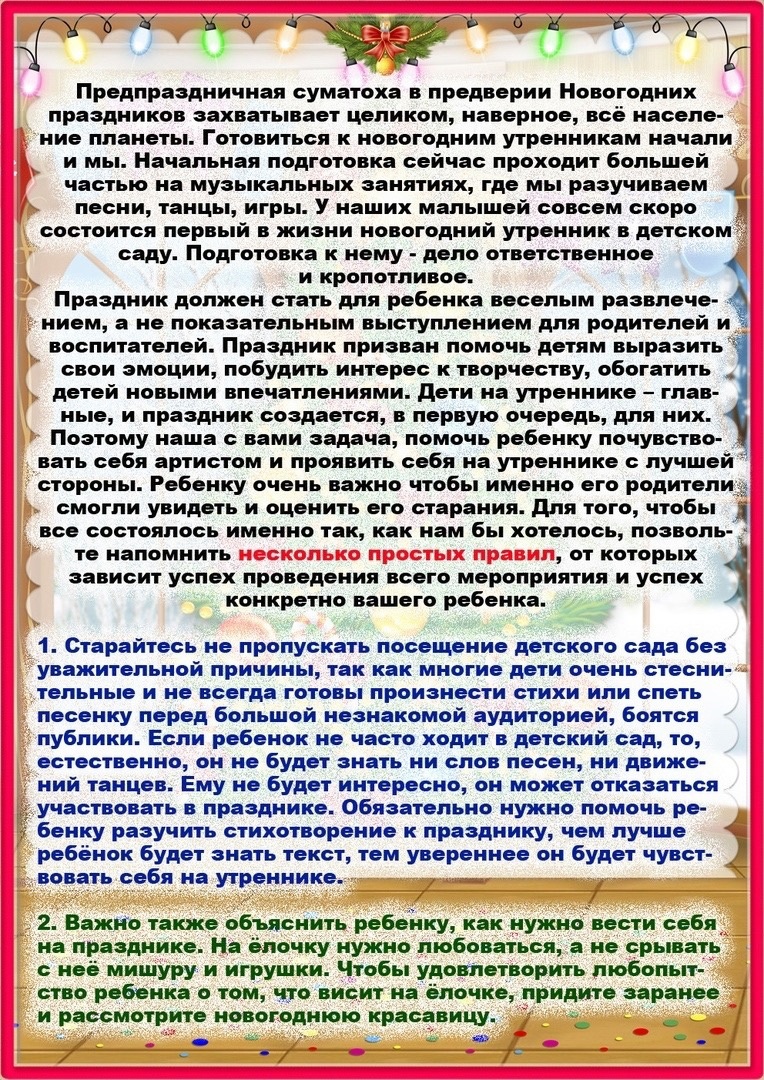